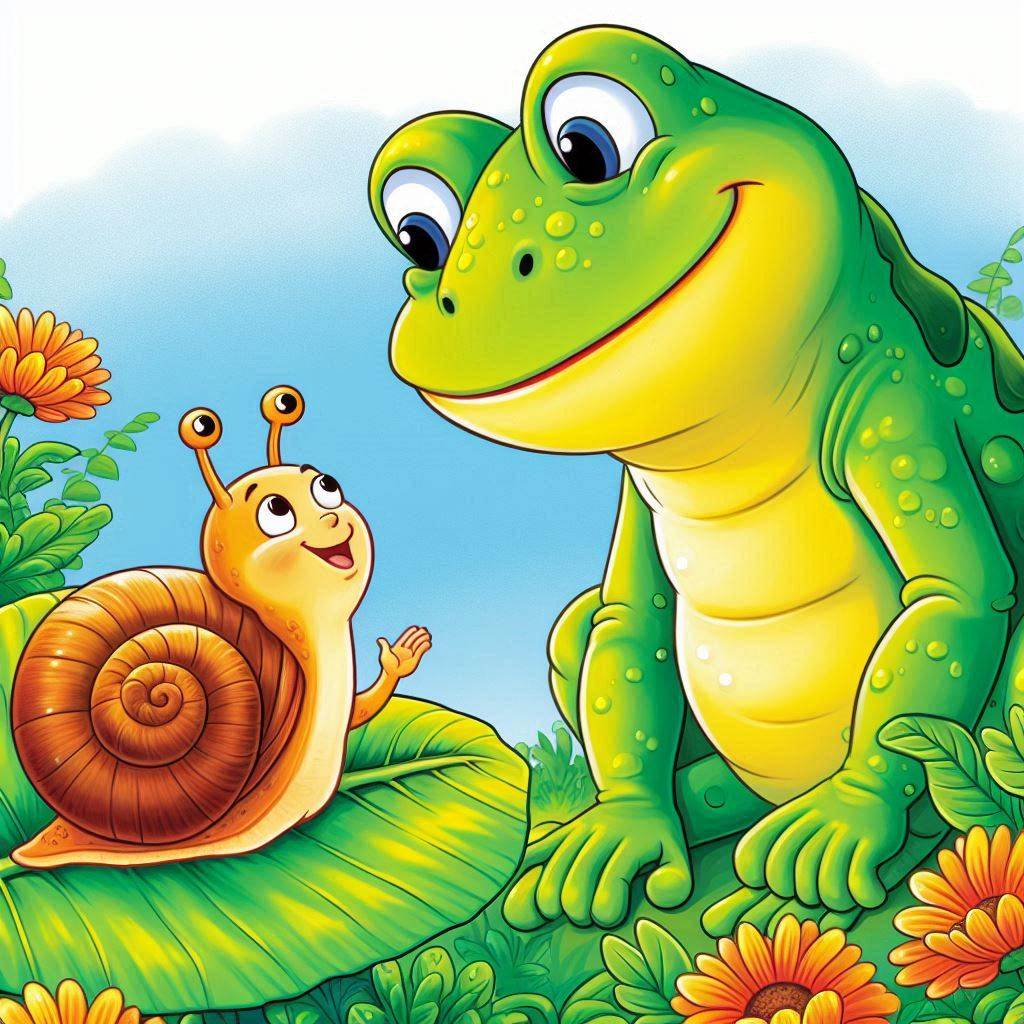 Літературне читання
2 клас 
У колі літературних казок
Урок 82
Галина Малик 
«Чому Равлик ховається?»
Вправа «Чи все взяли на урок?»
Налаштування на урок
Голова – щоб думати.
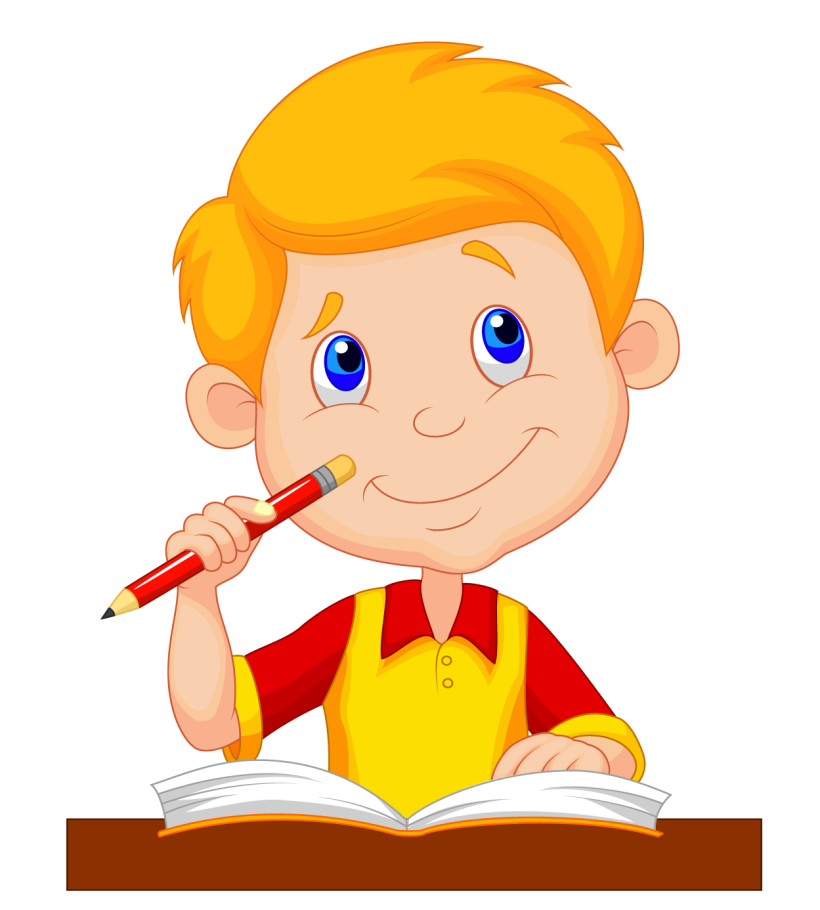 Знову наш шкільний дзвінок
Кличе всіх нас на урок.
Тож швиденько ти сідай,
Новинки – цікавинки 
для себе відкривай.
Очі – щоб бачити.
Вуха – щоб чути.
Руки – щоб працювати.
Серце – щоб відчувати.
Вправи на дихання й артикуляцію
Швидко і глибоко вдихни носом повітря, спокійно повільно видихаючи ротом, вимов звуки …
[з], [с], [ж], [ш], [ч].
Прочитай чистомовки
Са, са, са – випала роса.
Со, со, со – впало колесо.
Су, су, су – квіти я несу.
Се, се, се – хмара дощ несе. 
Си, си, си – кирпаті носи.
Сі, сі, сі – стрічка у косі.
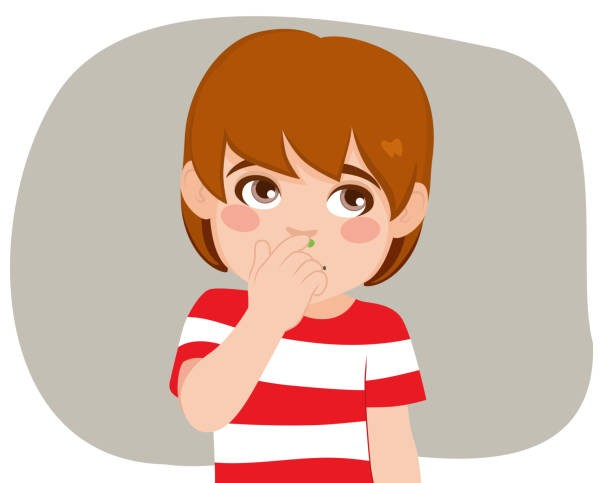 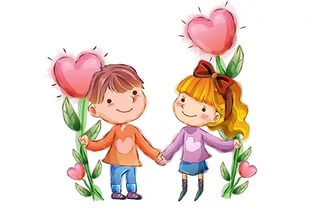 Прочитай скоромовку
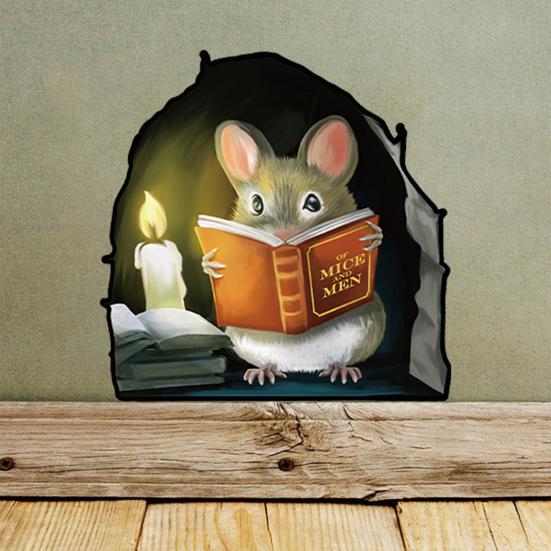 Запитала мишка мишку:
Ти чого прогризла книжку?
Мишка їй відповідала:
- Їжі іншої не мала.
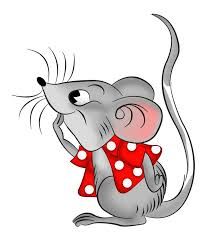 Прочитай скоромовку швидко.
Спробуй розказати її напам’ять.
Повідомлення теми уроку
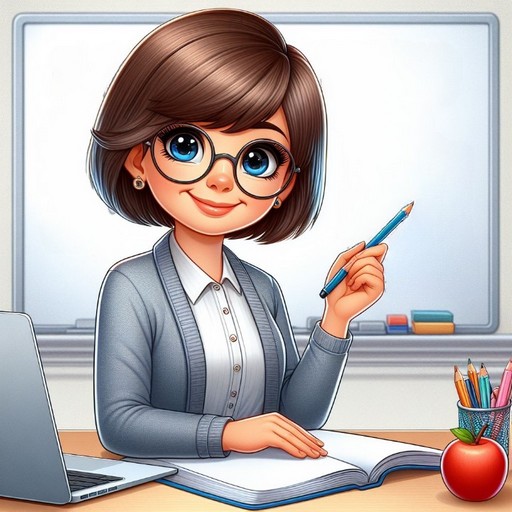 Сьогодні на уроці читання ми ознайомимося з твором 
Галини Малик 
«Чому Равлик ховається?»
Дізнаємось, що казка живе поруч з нами.
.
Передбачення
Чи можеш за назвою казки
«Чому Равлик ховається?» і ілюстраціями передбачити, про що в ній розповідається?
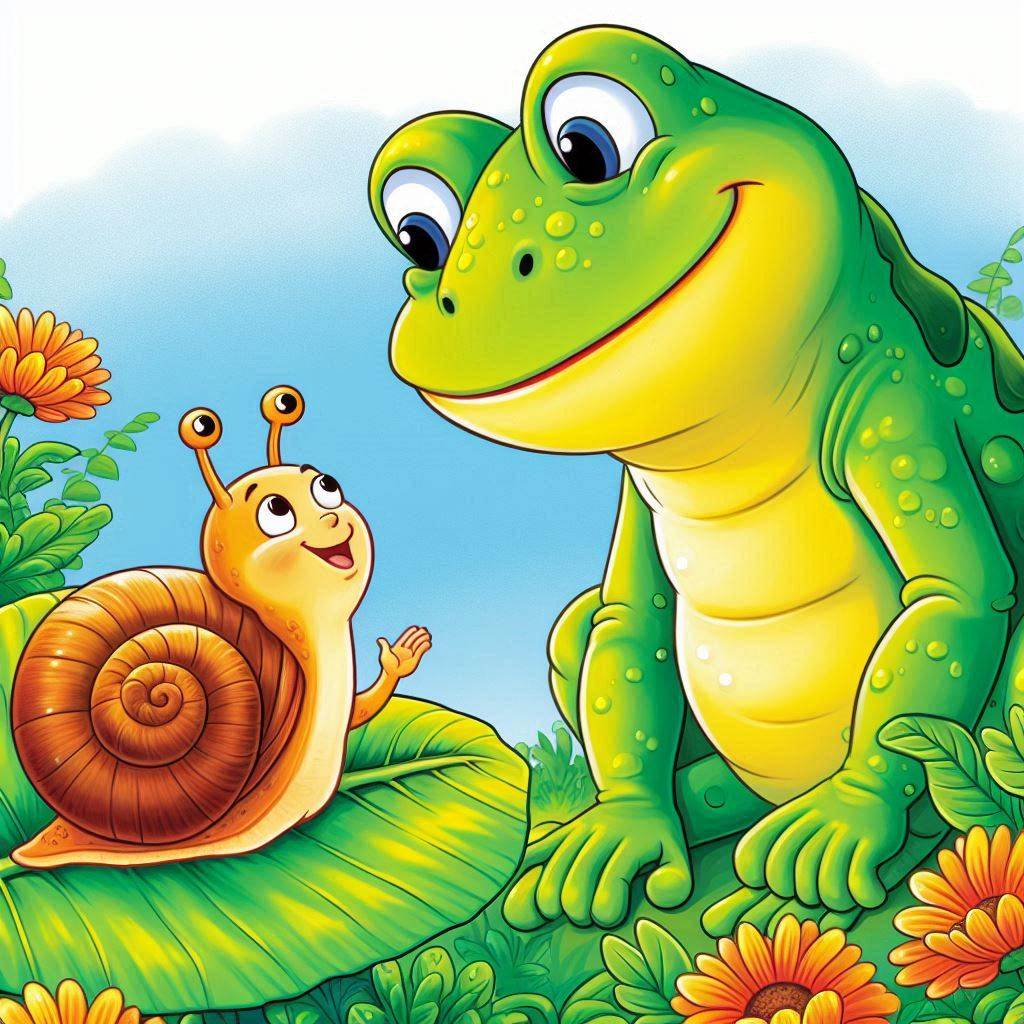 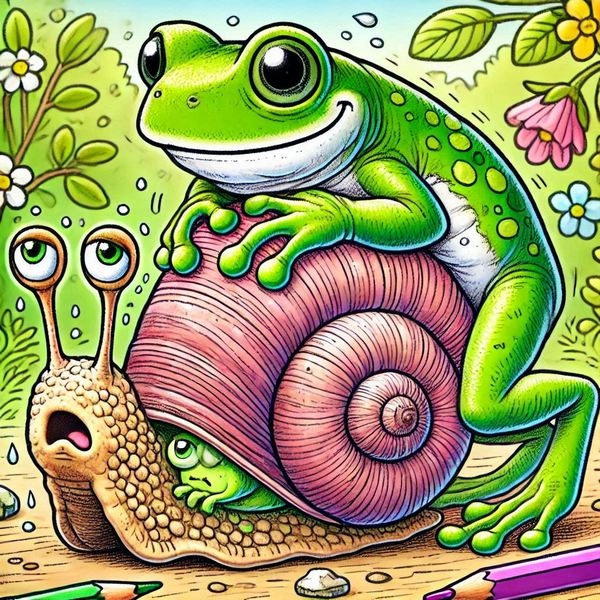 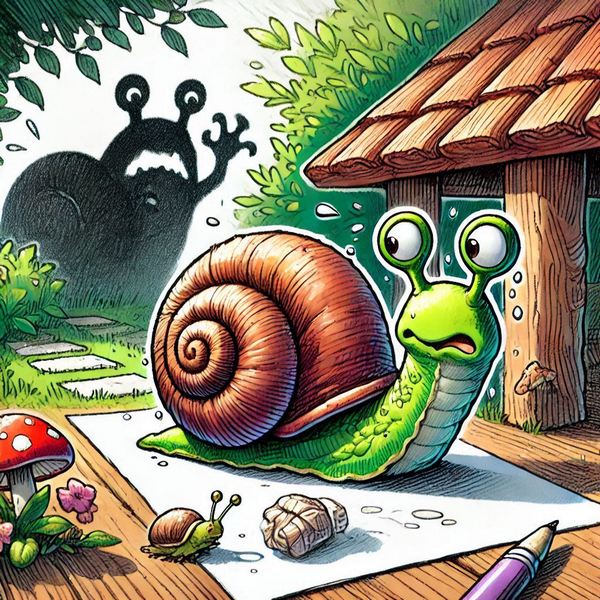 .
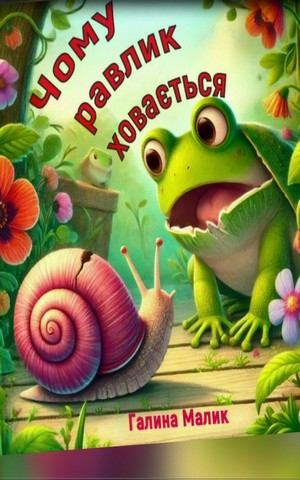 Галина Малик 
«Чому равлик ховається?»
Послухай казку за посиланням
Г. Малик. Чому равлик ховається
Чи відповідає зміст казки твоїм очікуванням?
Хто прийшов до Равлика в гості?
Прочитай казку. Зістав, як поводив себе Равлик, а як — Не-Дуже -Чемна-Жаба.
Галина Малик «Чому равлик ховається?»
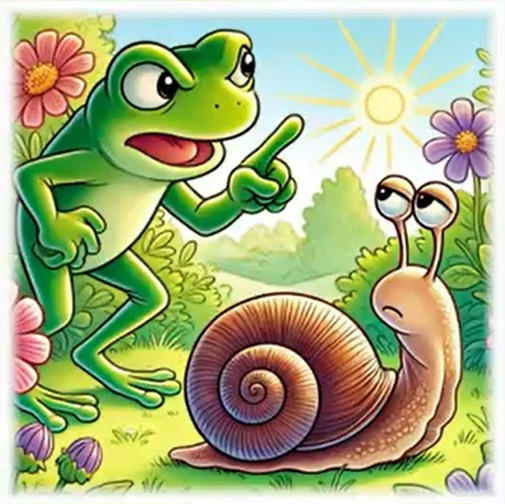 Якось до Равлика завітала Не-Дуже-Чемна Жаба. 
— Запроси мене до своєї хатки, — сказала вона Равлику. 
— Але ж ти не помістишся в ній, — відповів Равлик. 
— Але ж я прийшла до тебе в гості? — спитала Жаба. 
— В гості… — розгублено ствердив Равлик. 
— Отже, ти мусиш мене запросити! — переможно закричала Не-Дуже-Чемна Жаба. 
     Незручно стало Равлику. Справді, якось негарно виходить. Прийшли до тебе гості, а ти не можеш запросити їх до хатки.
Які слова Равлика показують, що Не-Дуже-Чемна Жаба прийшла без запрошення?
Підручник, сторінка
101
Галина Малик «Чому равлик ховається?»
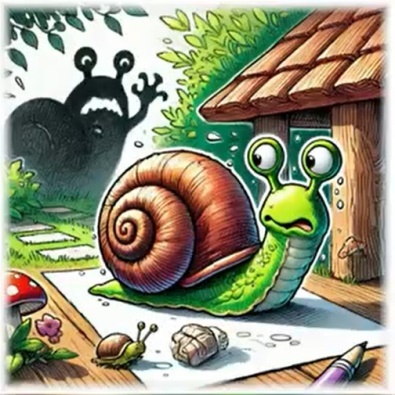 Виліз Равлик із своєї мушлі й каже: 
— Заходь, будь ласка… 
     Почала Жаба лізти. І вона лізла, лізла й пхалася до маленької мушлі, аж доки мушля тріснула й розпалася на дві половинки. І залишився бідолашний Равлик без домівки. Він збудував собі нову хатку. Але відтоді, як тільки хтось торкнеться його, Равлик одразу ж ховається. 
     Він думає, що це знову до нього в гості прийшла Не-Дуже-Чемна Жаба.
- Чим вразила казка?
- Прочитай кінцівку казки-притчі. Чого вона вчить?
Равлик навчився уникати небезпеки, ховаючись у мушлю. Казка вчить бути чемними гостями. Засуджує  невихованість деяких гостей.
Підручник, сторінка
101
Порівняй риси характеру героїв казки
Які риси виявив Равлик у спілкуванні з непроханою гостею? А які — Не-Дуже-Чемна-Жаба?
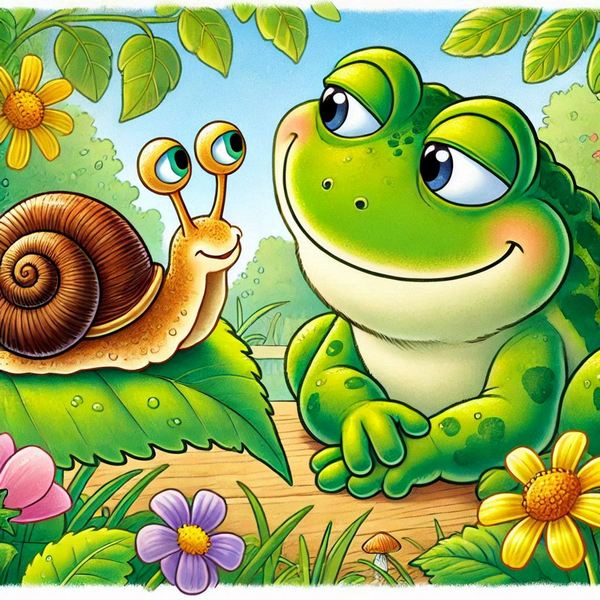 Жаба: 
уперта
нечемна
безвідповідальна
Равлик: 
гостинний чемний 
працелюбний
Чи справедливим є ім’я жаби?
Вислови свою думку
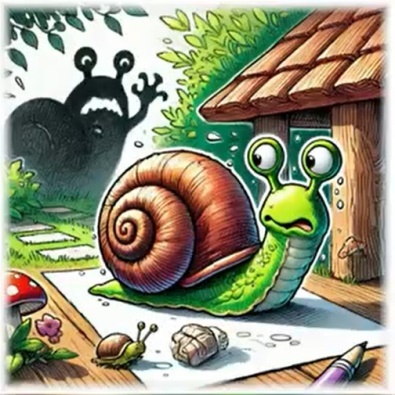 Чому Равлик не запрошує до себе нікого в гості?
У чому помилився Равлик?
Що ти йому порадиш?
Цікаво
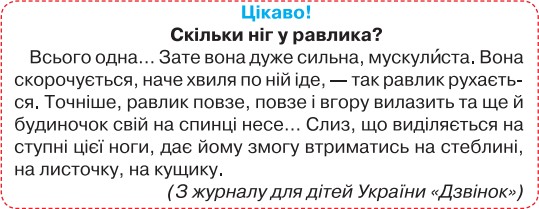 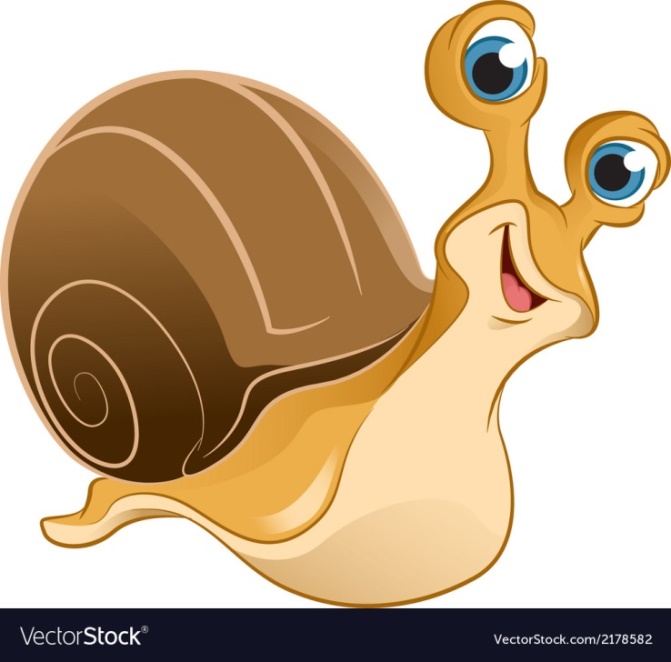 Підсумок уроку
Які почуття, настрій у тебе після читання казки Галини Малик?
Що авторка хотіла повідомити цим твором? Чого навчає ця історія?
Що нового ти взяв/взяла для себе з уроку?
Чому твір Галини Малик «Чому равлик ховається?» розмістили в розділі «Літературні казки»?
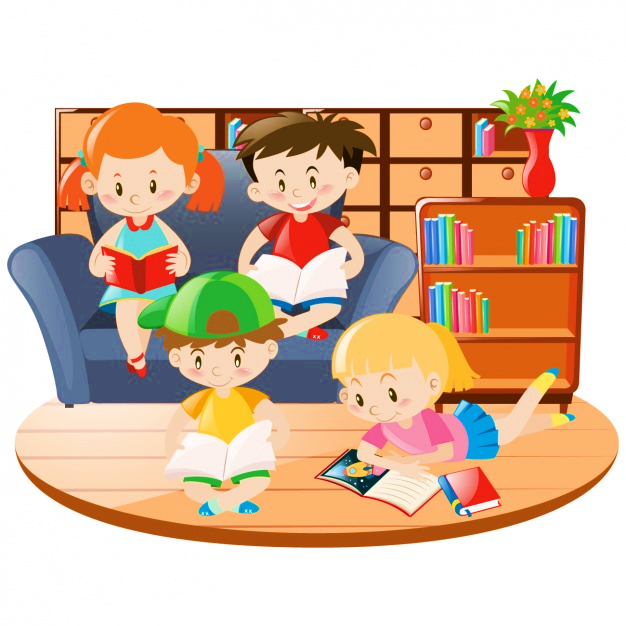 Вдома прочитай казку в особах, передаючи характер персонажів.
Рефлексія
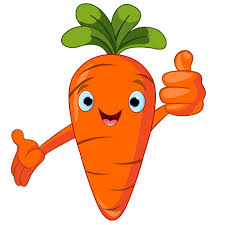 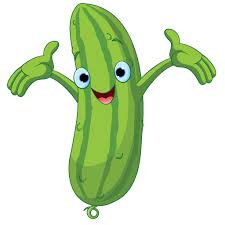 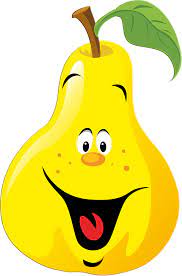 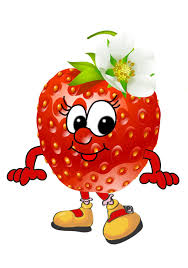 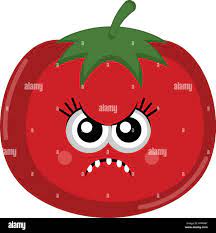 Працювалось легко
Корисна інформація
Час пролетів непомітно
Непотрібна інформація
Не все зрозуміло